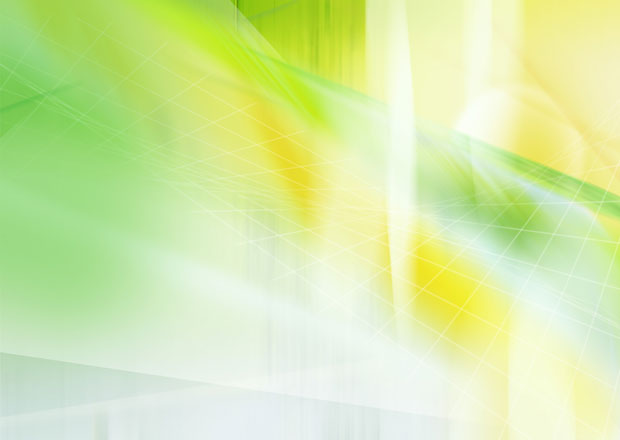 «Путешествие по  
родному краю»
Выполнила:
учащаяся  8 «Б» класса
МБОУ Михайловской СОШ
Викидановская Дарья.

Руководители:
 Стенькина Светлана Алексеевна, 
  учитель географии,
Белоус Наталья Валерьевна,
 учитель информатики
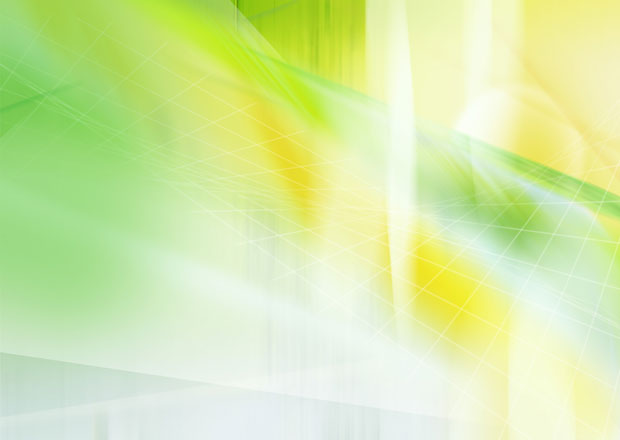 Данный проект разработан с целью воспитания любви к своей малой Родине, а также популяризации краеведческих знаний. 	

	Для реализации проекта разработан путеводитель по населенным пунктам  Михайловского сельского поселения. В  состав поселения входят  девять хуторов с интересной историей, в каждом их которых стоит побывать, полюбоваться местными природными красотами, узнать о местных достопримечательностях.

	Проект реализуется в форме групповой экскурсии и направлен на:
учащихся МБОУ Михайловской СОШ;
жителей Михайловского сельского поселения и  его гостей.
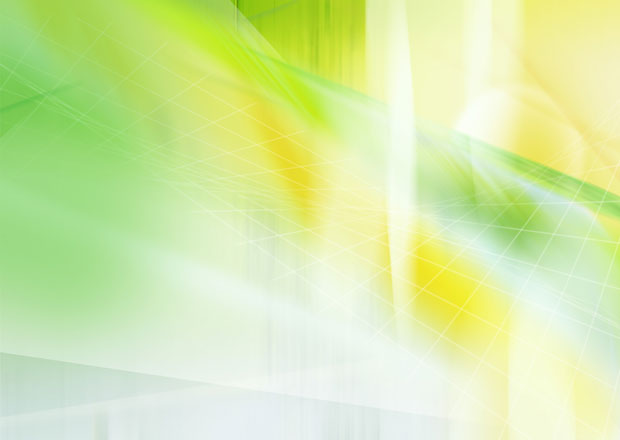 Этапы реализации проекта
Разработка путеводителя (январь - февраль 2015 года);
Представление маршрута администрации школы, Главе администрации сельского  поселения (март  2015 года);
Апробация маршрута  (апрель  - май 2015 года);
Проведение экскурсий (с июня 2015 года).
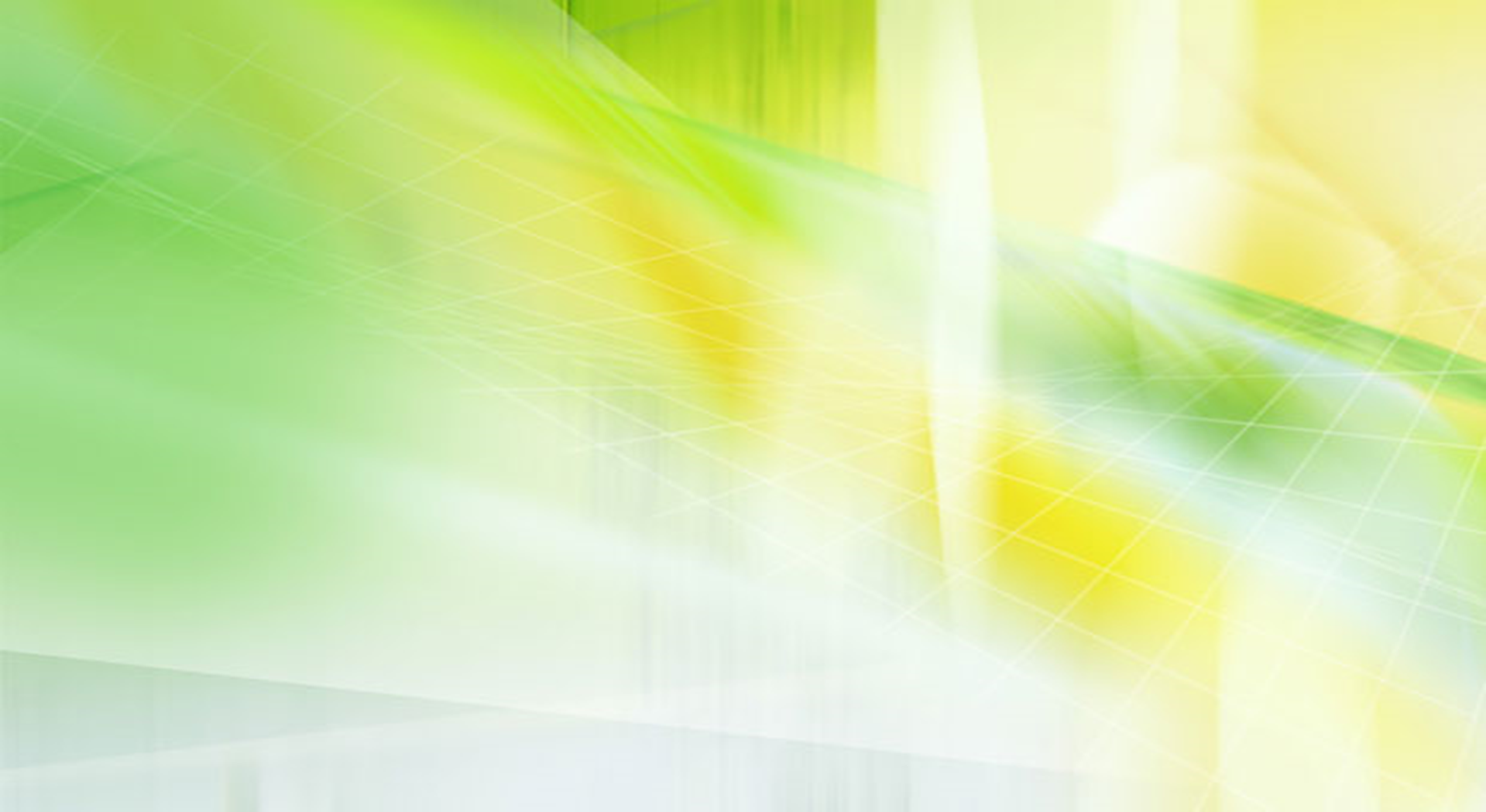 Финансовые ресурсы
Администрация Михайловского сельского поселения выделяет денежные средства для заправки экскурсионного автобуса.
Команда проекта
Проект выполнила учащаяся  8 «Б» класса МБОУ Михайловской СОШ  Викидановская Дарья.

Руководители проекта:
 Стенькина Светлана Алексеевна, учитель географии, 
   Белоус Наталья Валерьевна, преподаватель – организатор ОБЖ
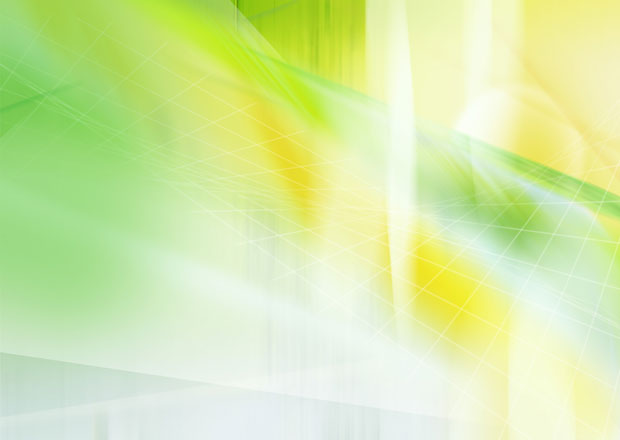 Результаты проекта
С июня 2015 года по данному маршруту проведены экскурсии для 150 человек из числа учащихся и их родителей Михайловской школы.
В 2016 году проект стал победителем заочного тура регионального этапа конкурса «Славен Дон»
Партнером проекта выступает Администрация Михайловского сельского поселения (выделяет денежные средства для заправки экскурсионного автобуса).
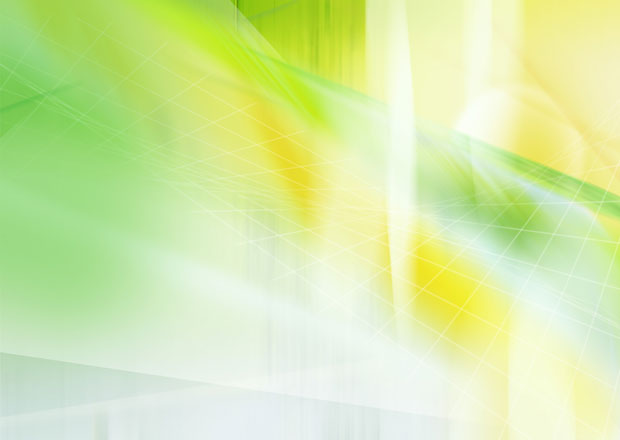 Дальнейшие планы
1. Разработать путеводитель по остальным населенным пунктам    Михайловского сельского поселения
2. Создать команду экскурсоводов.
3. Проводить экскурсии для учащихся других школ района.
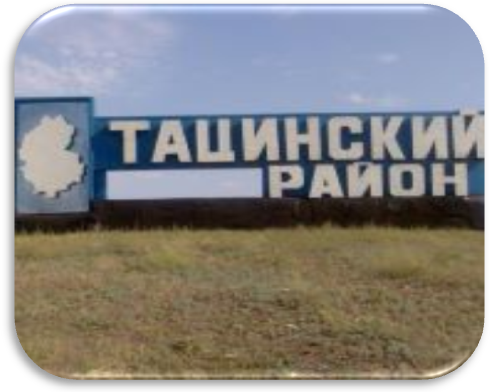 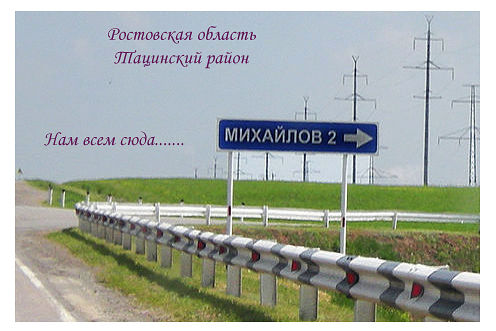 возле трассы М – 21
200 км от г. Ростова-на-Дону
16 км от ст.Тацинской
Михайловское сельское поселение:
 9 хуторов – Карпово-Обрывский, Гринев, Комиссаров, Гремучий, Потапов, Новопавловка, Маслов, Зарубин, Михайлов.
Ближайшие промышленные города: Белая Калитва и Морозовск  - 45 км
х.Михайлов
координаты местности:
   48 ᴼ14´с.ш., 41ᴼ 20´в.д.
Географический центр   Ростовской области
Численность населения:
4546 человек
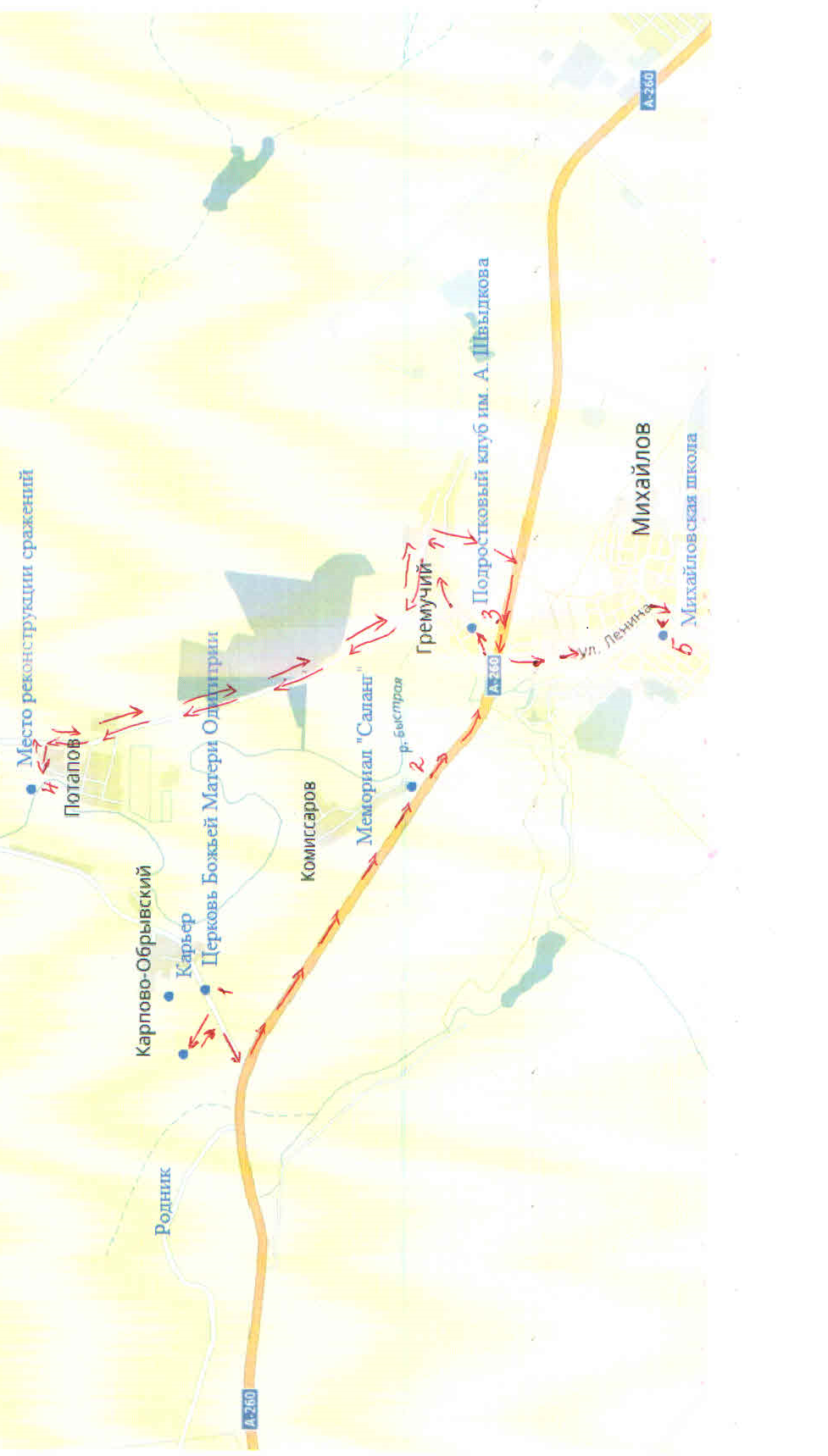 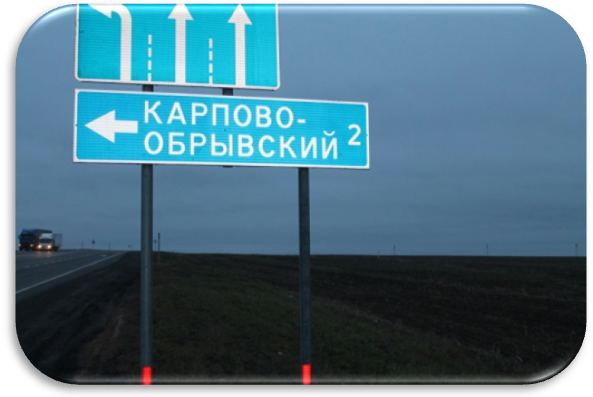 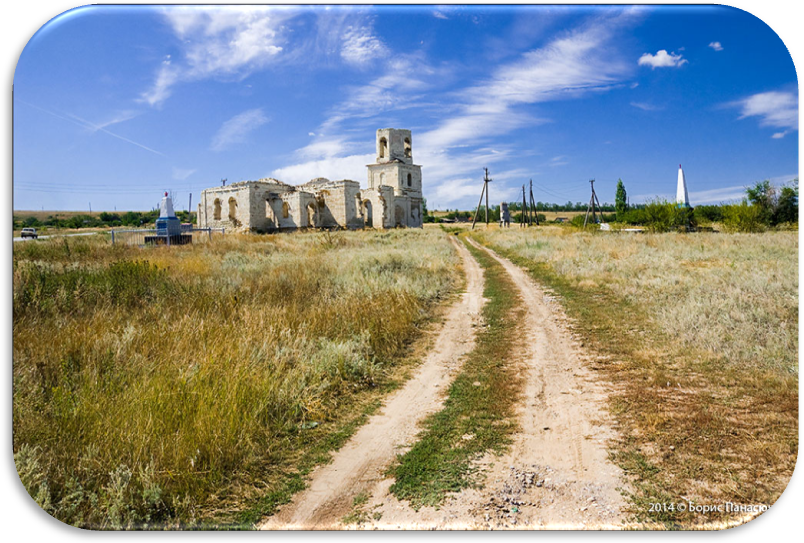 Церковь Святой Одигитрии
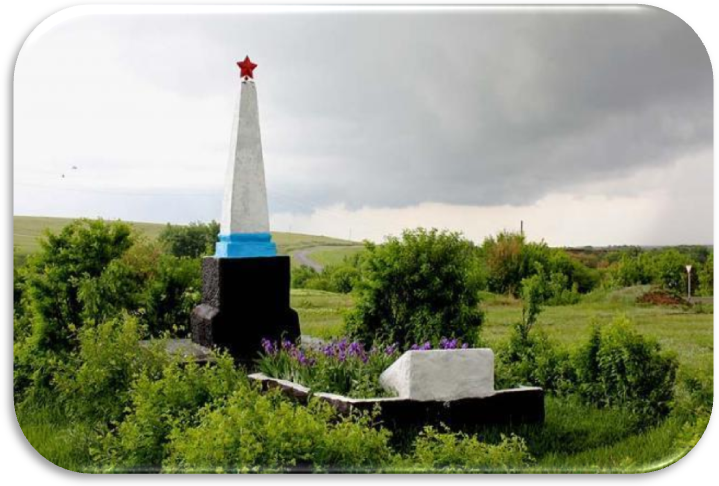 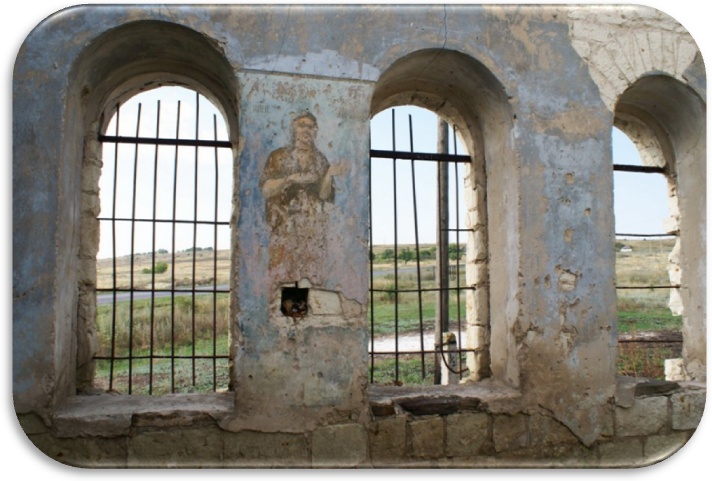 Братская могила
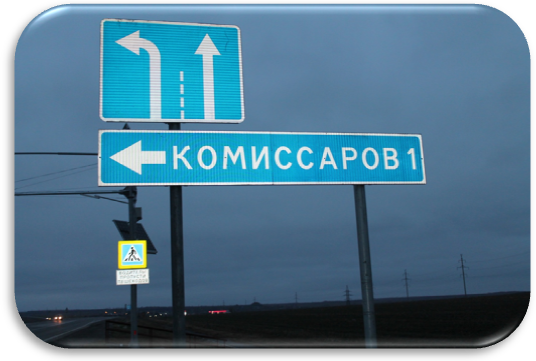 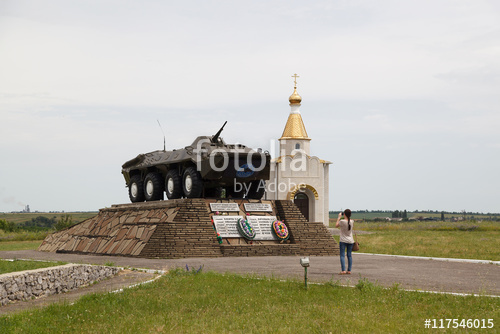 273 км трассы
Мемориал «Саланг» и 
часовня Св. Георгия Победоносца
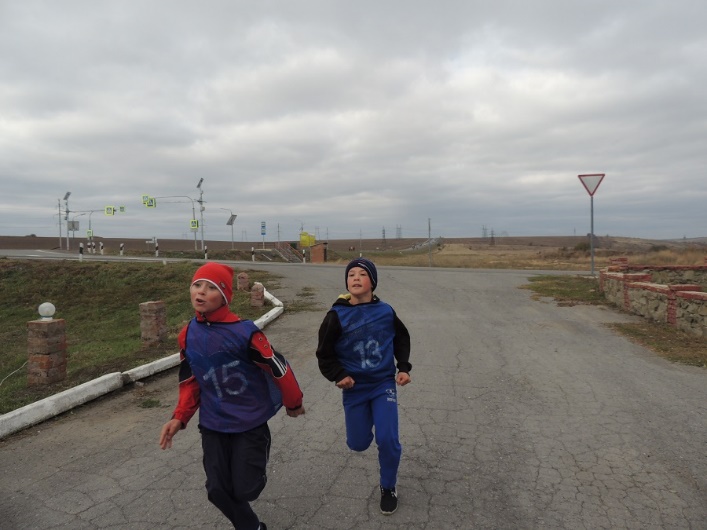 Финиш
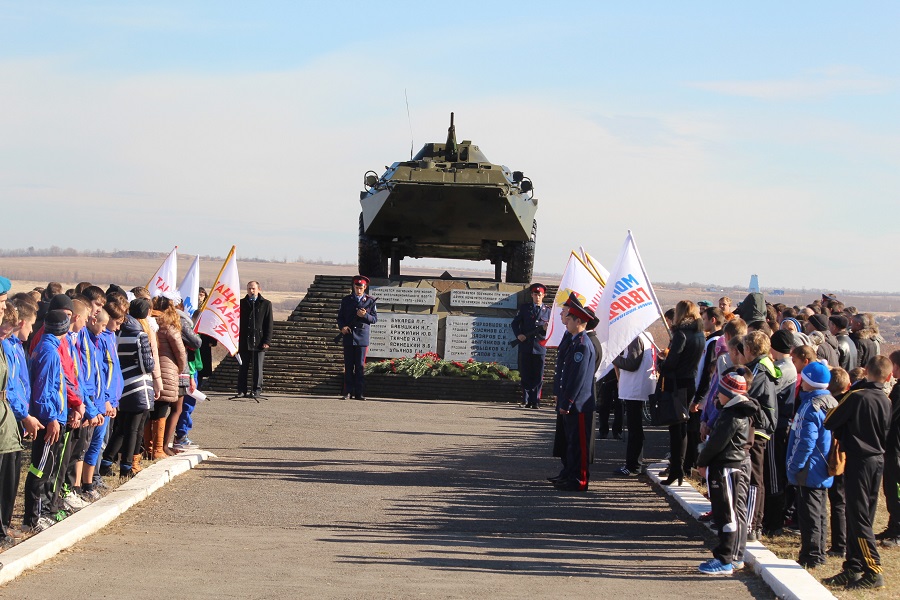 Митинг возле мемориала
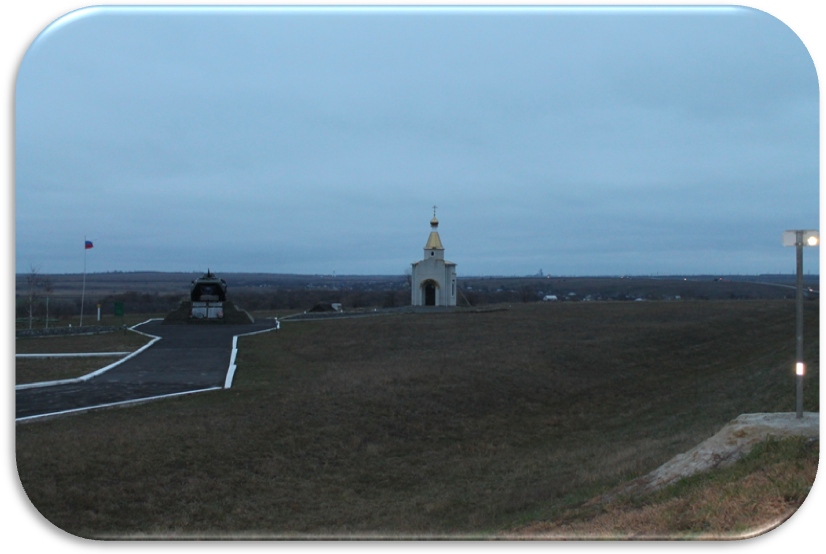 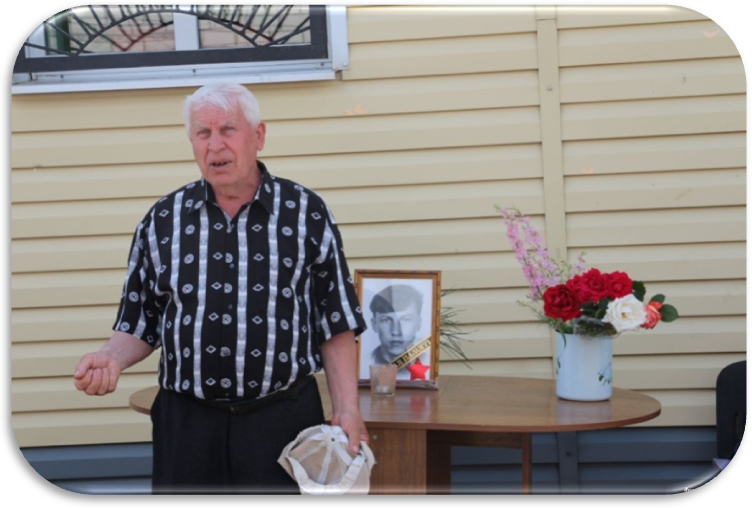 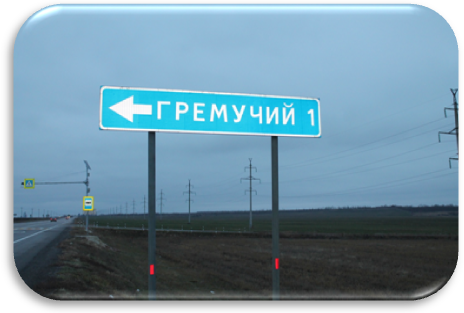 отец Саши 
Григорий Терентьевич Швыдков 
– частый гость мероприятий
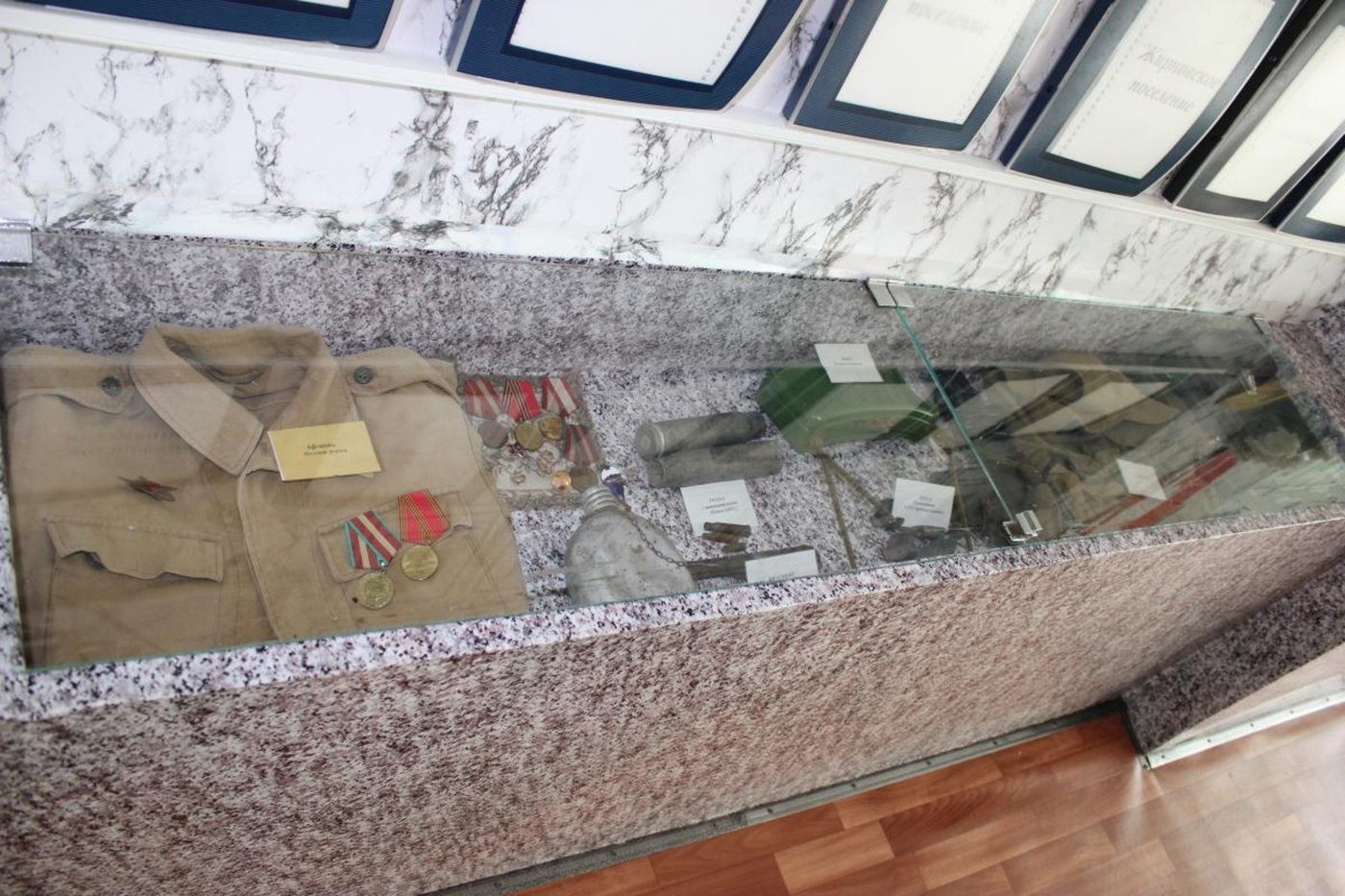 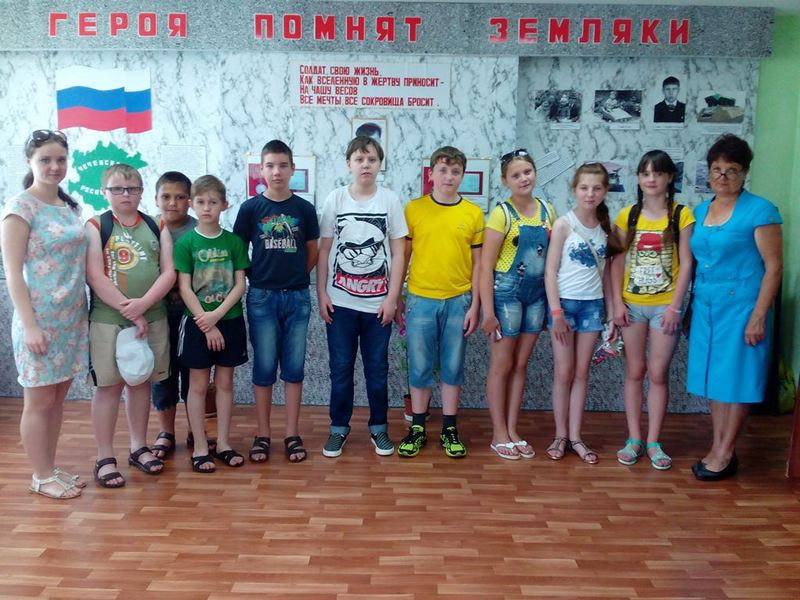 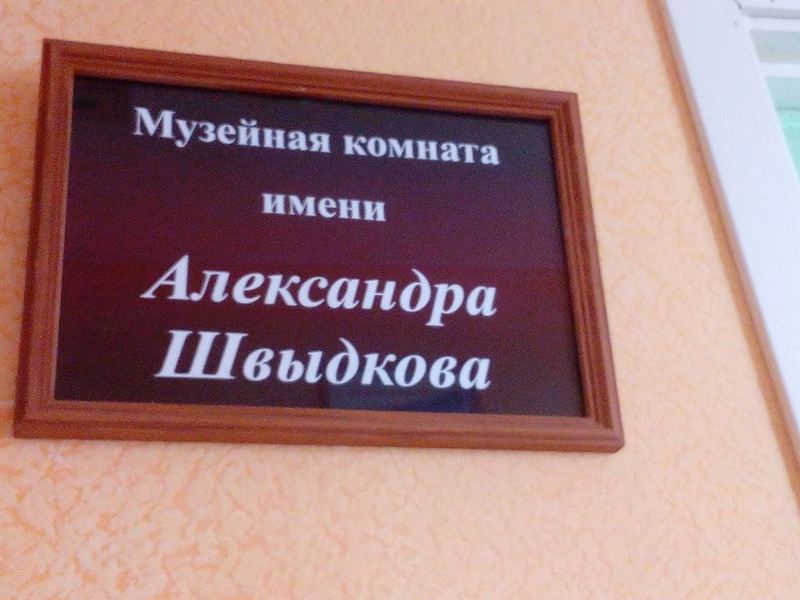 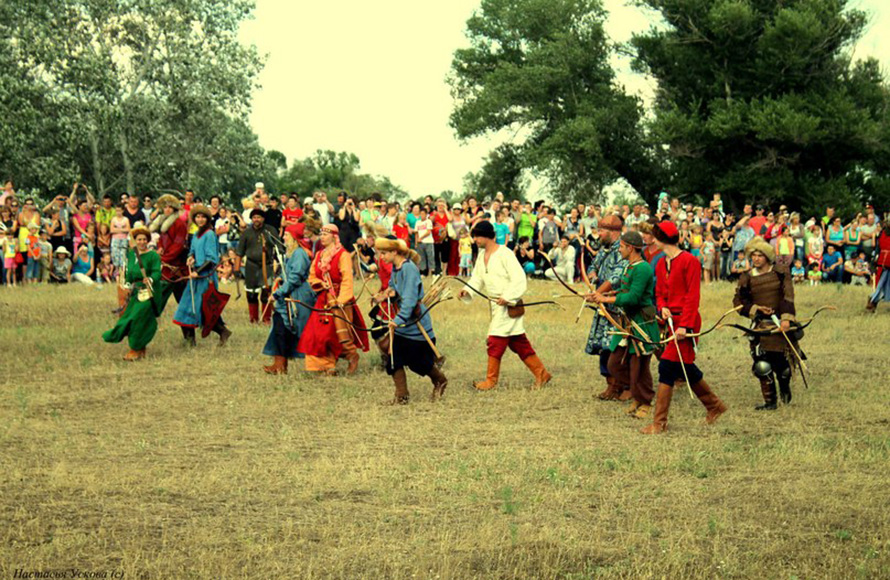 Хутор 
Потапов
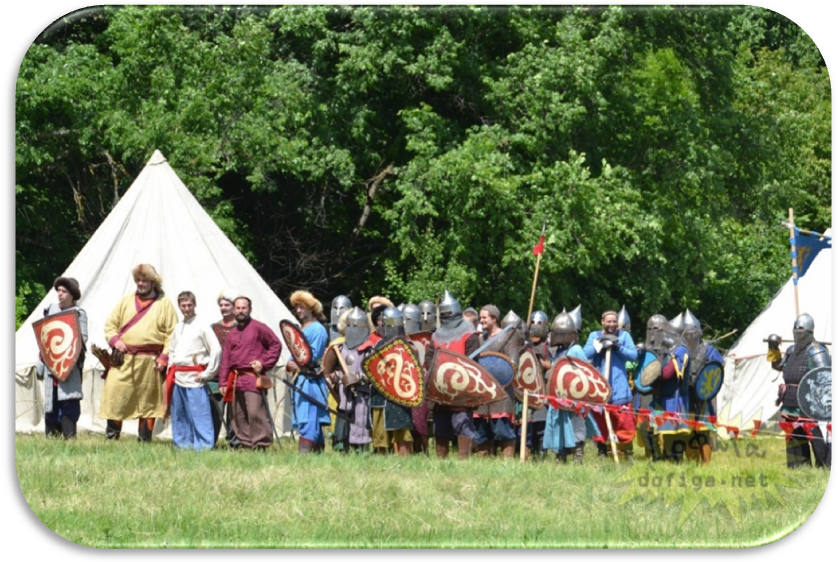 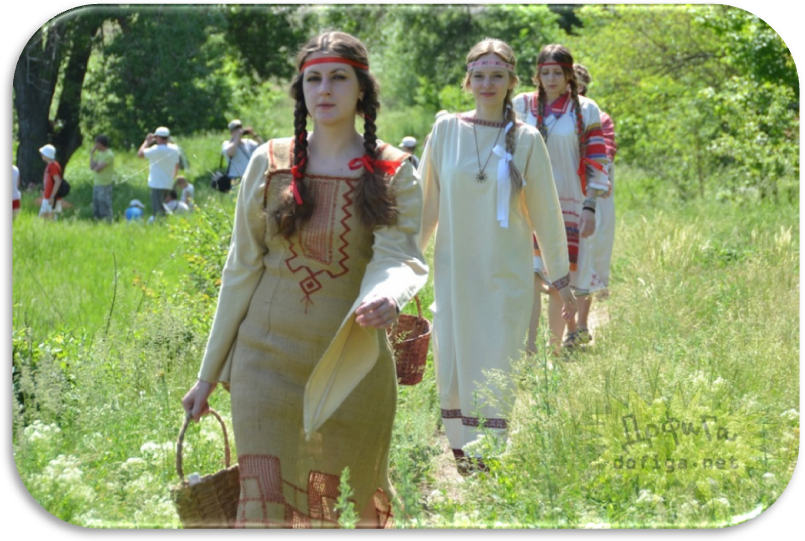 Реконструкция сражения
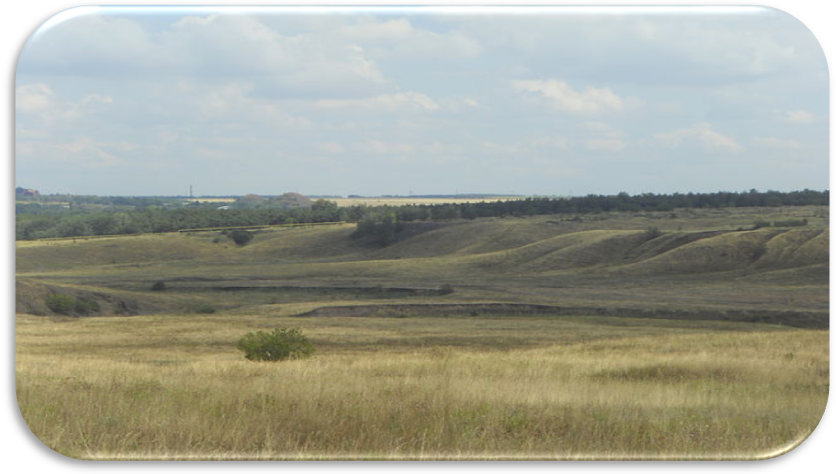 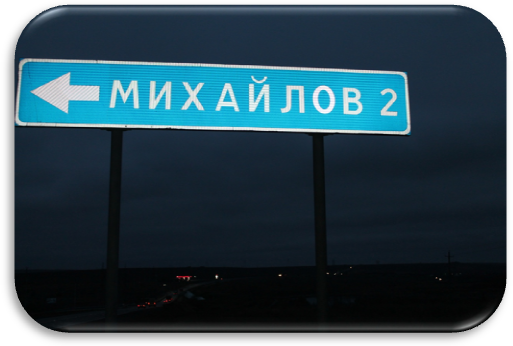 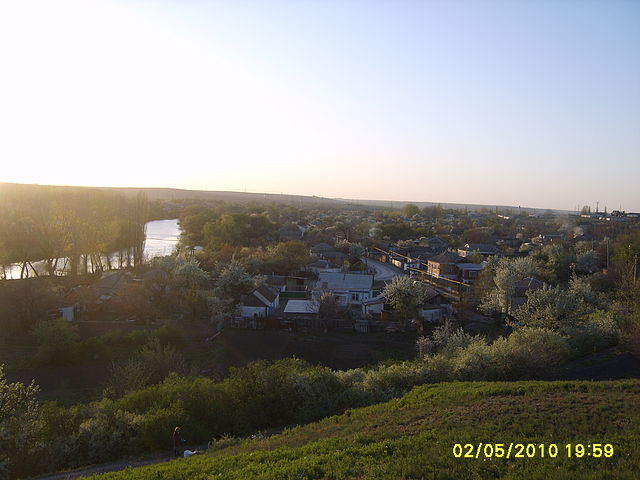 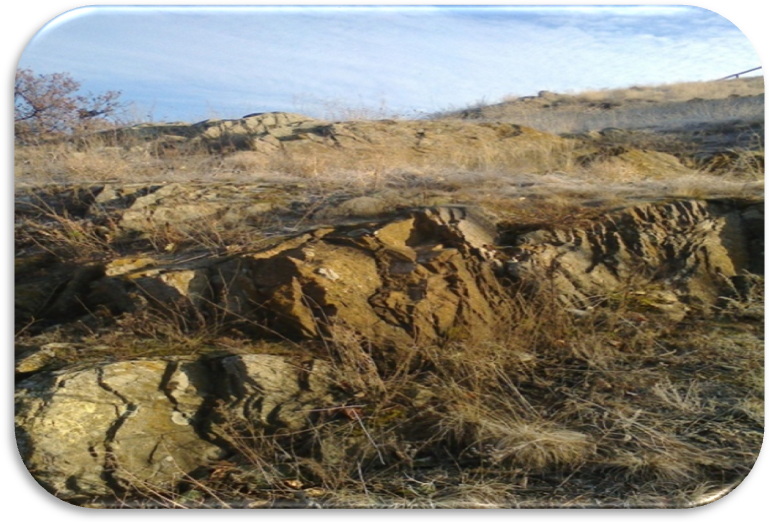 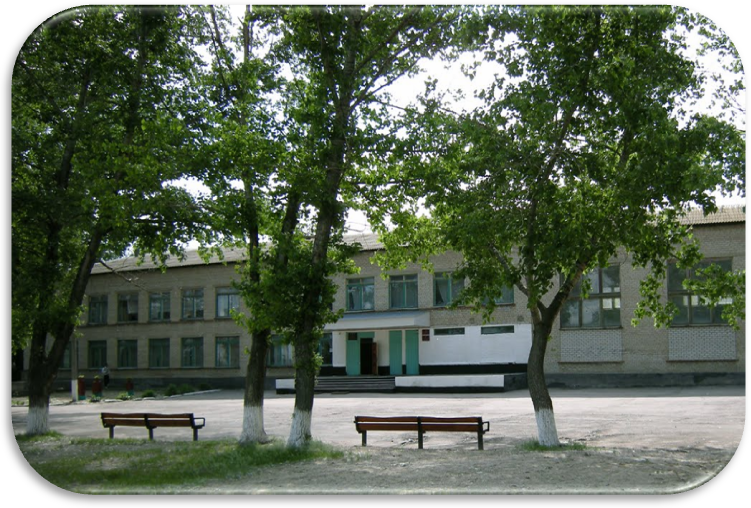 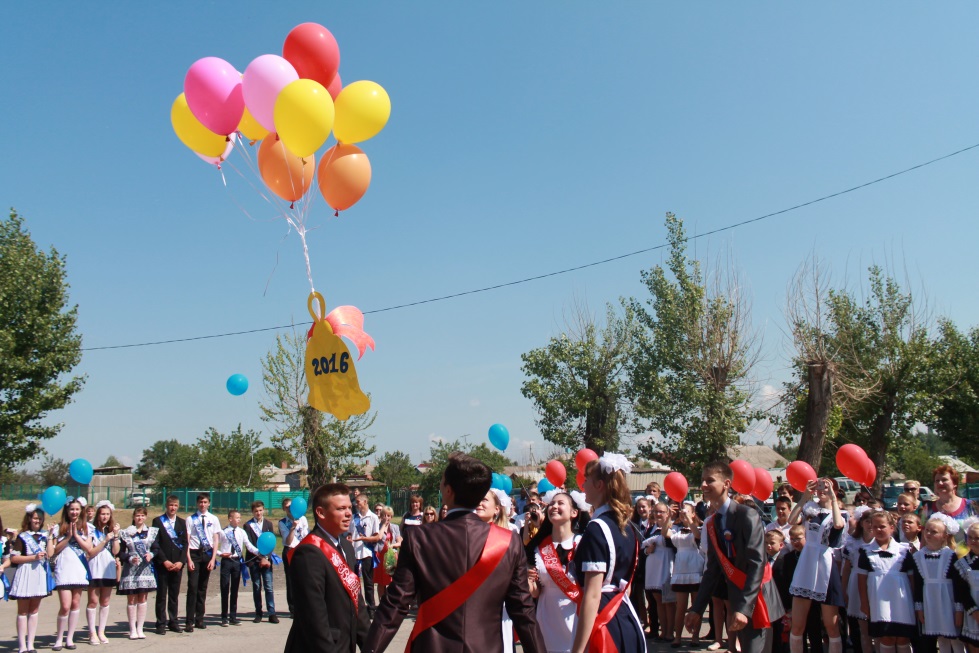 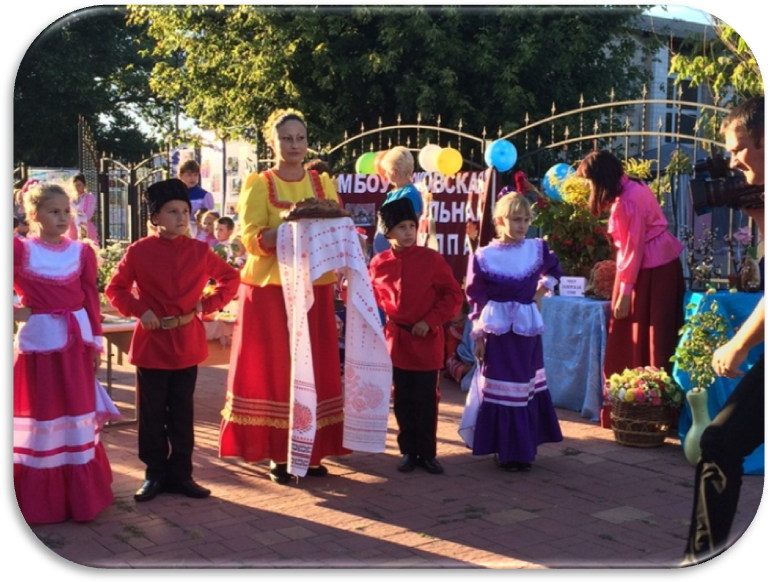 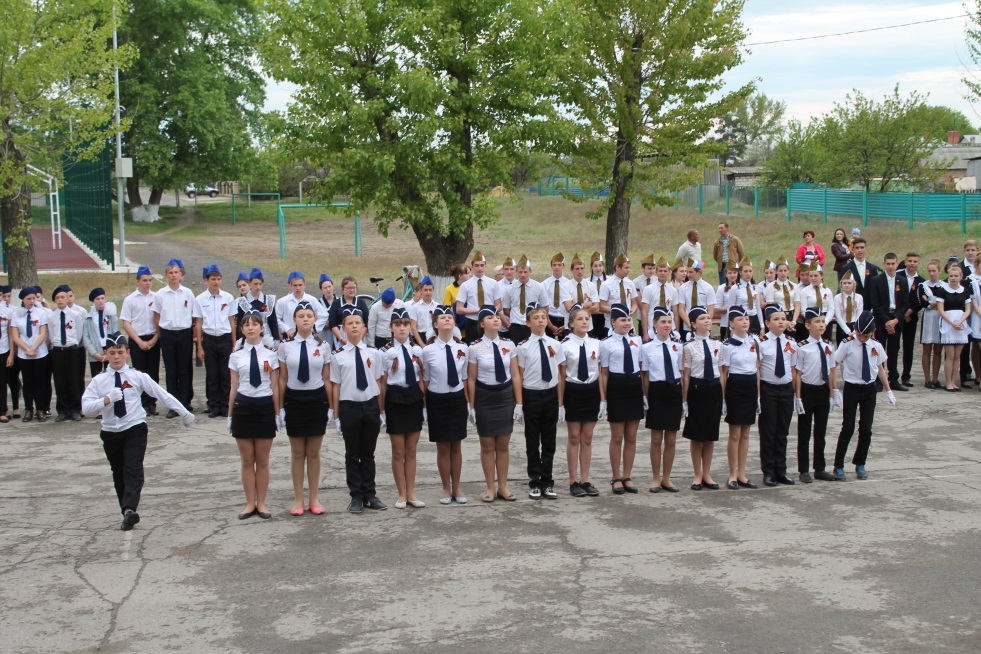 Наша любимая Михайловская школа
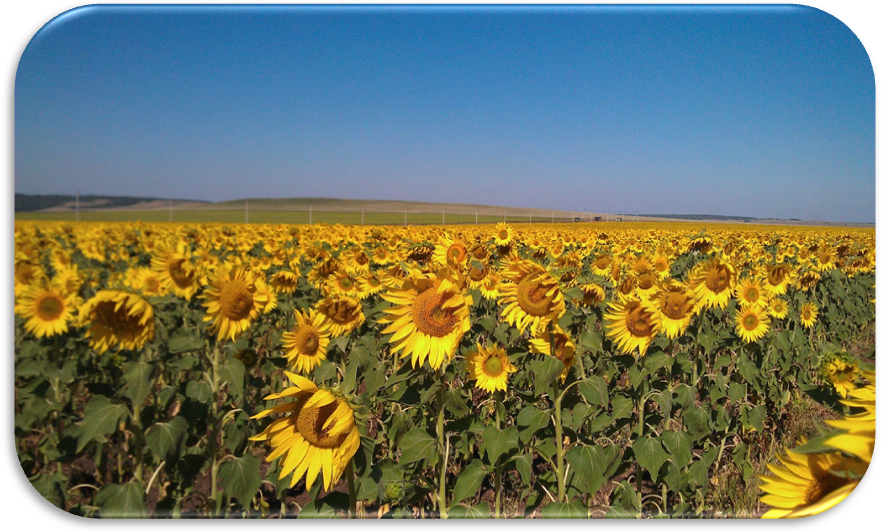 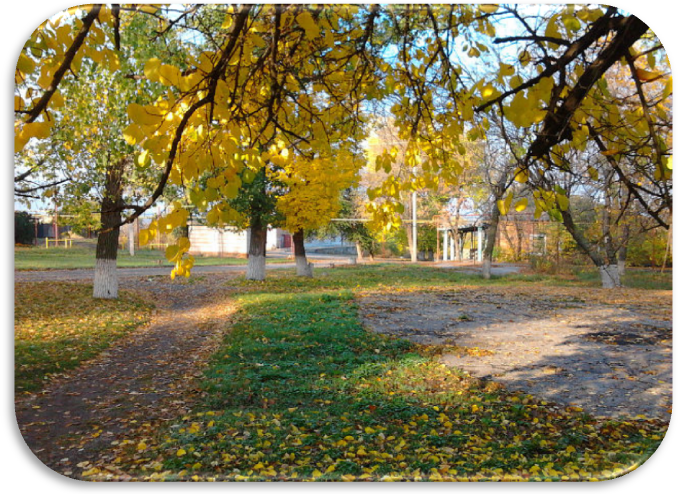 Красотища!!!
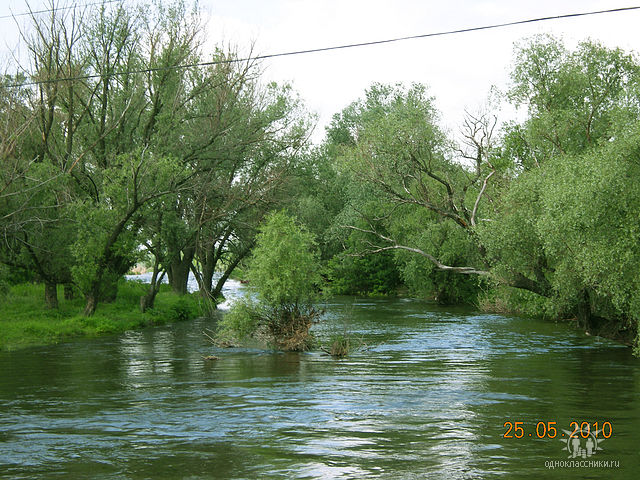 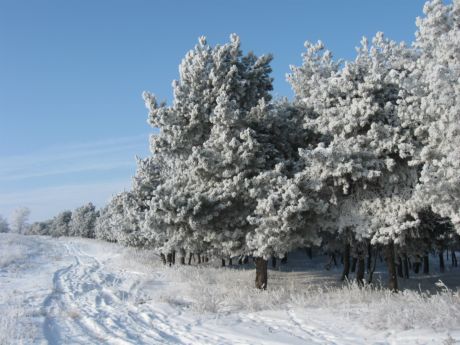